Labirint
CILJ LABIRINTA JE DA DODETE DO ŠKOLE ILI DA POKUŠATE DOćI DO BONUS RUNDE! (BONUS RUNDA IZGLEDA LAGANO AL JE TESKA ZBOG uskih prolaza!


Napravio: Filip Kolarić 6.b
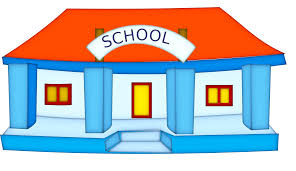 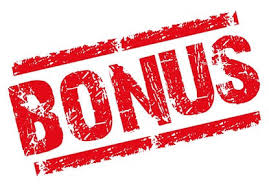 Škola
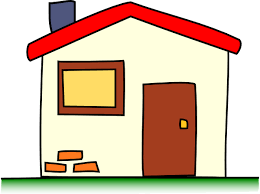 Pobjeda
POKUŠAJ PONOVNO!
Izgubili ste!
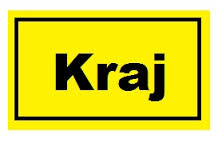 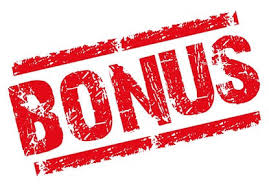